Comparative Revolutions
Standard: Analyze the Age of Revolutions and Rebellions.
Element: Identify the causes and results of the revolutions in England (1689), United States (1776), France (1789), Haiti (1791), and Latin America (1808-1825)
American Revolution
Element: Identify the causes and results of the revolutions in England (1689), United States (1776), France (1789), Haiti (1791), and Latin America (1808-1825)

Vocabulary: American Revolution
Essential Question: How did revolutions in the Americas impact the world?
British North America
thirteen colonies established by Great Britain
located in the eastern portion of North America along the Atlantic coast
French and Indian War
Britain and her allies against France and her allies
Britain defeated the French
established the British as the dominant power in colonial America
all territory from the Atlantic Ocean to the Mississippi river became  under the control of the British
Road to Revolution
Pontiac’s Rebellion
the Proclamation Line 1763
“Taxation without Representation”
Sons/Daughters of Liberty
Boston Massacre
Boston Tea Party
Intolerable Acts
“Shots heard around the world”
Declaration of Independence
Description:
July 1776
launched what came to be known as the American Revolution
Declaration of Independence
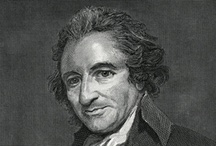 Intellectual Sources:
Thomas Paine’s pamphlet, “Common Sense” published in January of 1776
John Locke’s writing, “Second Treatise on Government”
Enlightenment Ideas
the notion of natural rights (inalienable rights)
life, liberty and the pursuit of happiness
egalitarianism – all men are created equal
government obtained it’s right to rule from the free consent of the people and not from God
opposed divine right
new thought on the flow of power first comes from god then to the people and finally the ruler
the idea that a social contract exists between governments and citizens
Language
the Founding Fathers asserted that such natural rights existed 
the British government had violated its social contract with the colonies
just as Parliament had accused the king of assuming too much power to justify the English Revolution, the colonies now claimed that Parliament had assumed too much power by taxing them without representation(..for)
claimed King George was a despot(…he has)
American Revolution - Results
the American Revolution succeeded
established the United States’ independence
created a new representative government that would serve as a model for future democracies
Haitian Independence
Element: Identify the causes and results of the revolutions in England (1689), United States (1776), France (1789), Haiti (1791), and Latin America (1808-1825)

Vocabulary: Haitian Independence
Essential Question: How did revolutions in the Americas impact the world?
You are Here
Haiti
Haitian Independence
Cause:
the Revolution in France soon spread to some of its colonies
Saint-Dominique - colony of France
in 1791
black slaves rebelled against their white masters after learning of the revolution in Europe
Toussaint L’Ouverture
a gifted and educated slave
quickly became their leader
continually claimed to be a Frenchman acting in the spirit of the revolution
proclaimed himself ruler
freed all the slaves
Haitian Independence
Results:
French troops arrived in 1802
Toussaint was deceived and taken prisoner
died soon after in a French dungeon
his followers did not give up the fight
they successfully turned back the French
established the new nation of Haiti
Revolutions in Latin America
Element: Identify the causes and results of the revolutions in England (1689), United States (1776), France (1789), Haiti (1791), and Latin America (1808-1825)

Vocabulary: Latin American Revolutions
Essential Question: How did revolutions in the Americas impact the world?
You are here
Latin America
Revolutions in Latin America
Description:
a number of successful Latin American Revolutions occurred during the first quarter of the nineteenth century
Revolutions in Latin America
Creoles:
people of European descent who were born and lived in Latin American colonies
Revolutions in Latin America
Causes:
during the early 1800s
Creoles began to feel a great deal of discontent towards Spain and Portugal
resented what they saw as unfair economic policies
inspired by the United States’ success
Jose de San Martin
by 1810
led forces that expelled the Spanish from Argentina
believed that all of South America must be free of Spain’s rule
crossed the Andes Mountains to surprise the Spanish
defeated the Spanish at the Battle of Chacabuco in 1817
Simon Bolivar
liberated:
Venezuela
Colombia (then called New Granada)
Ecuador
joined forces with Martin to finish driving the Spanish out of South America
Other Independence Movements
Mexico declared independence in 1821
by 1823, Central America was also free
eventually divided into five republics
in 1822, Brazil declared independence from Portugal
Revolutions in Latin American
U.S. President James Monroe
issued his doctrine
concerned that European nations might act to reinstate their authority
Monroe Doctrine
Description:
warning to European powers
no new colonies in America
U.S. would RESPOND to any European attack
Monroe Doctrine
Impact:
the U.S. was not very powerful to deter European action
Great Britain also wanted Latin American nations free
so Latin America could engage in trade with England
Britain’s navy shielded the new Latin American nations from the threat of European invasion
guaranteed the independence of the new Latin American nations